Iridates
Bill Flaherty
Materials 286K, UCSB
Dec. 8th, 2014
5d transition metals: uninteresting?
“The properties of the 4d and 5d compounds tend to be less exotic” – Mattheiss, 1976
3d transition metal oxides: localized states 
Strong correlations
Narrow bands, large U/W
4d, 5d: spatially extended states
Wide bandwidth 
Low on-site repulsion, smaller U/W 
Predicted to be metallic, ferromagnetic
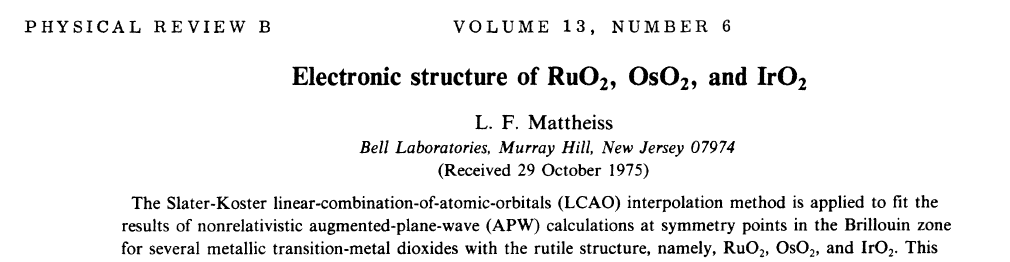 Discovery of “MORE EXOTIC” 4d, 5d TMOs
Sr2IrO4 - M. K. Crawford et al., Phys. Rev. B 49, 9198 (1994).

Sr2IrO4, Sr2RuO4 - R. J. Cava et al., Phys. Rev. B 49, 11 890 (1994)

Ca2-xSrxRuO4 - S. Nakatsuji and Y. Maeno, Phys. Rev. Lett. 84, 2666 (2000)

Cd2Os2O7 - D. Mandrus et al., Phys. Rev. B 63, 195104 (2001).

Y, Ca, Sr, Bi Ruthenates - J. S. Lee et al., Phys. Rev. B 64, 245107 (2001).
Sr-214  Band structure
Sr2(2+)Ir(4+)O4
Ir(4+): 5d5 system
Sr-214: correct Band structure
Novel Jeff = 1/2 Mott State Induced by Relativistic Spin-Orbit Coupling in Sr2IrO4
B. J. Kim et al., Phys. Rev. Lett 101, 076402 (2008)
Spin-Orbit Coupling (SOC)
t2g states → l = 1 states
Strong SOC: 
t2g splits into Jeff = 3/2 and 1/2 
Narrow Jeff = ½ band due to hopping integrals
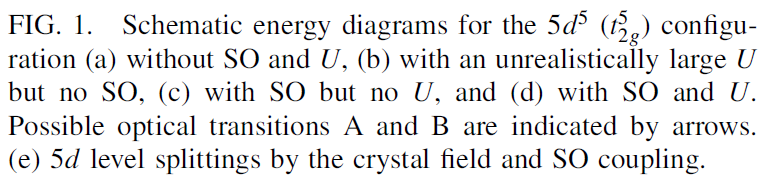 Observation of u + SOC
ARPES, Optical Conductivity, XAS experiments
DFT calculations (LDA, LDA + U)
Novel Jeff = 1/2 Mott State Induced by Relativistic Spin-Orbit Coupling in Sr2IrO4
B. J. Kim et al., Phys. Rev. Lett 101, 076402 (2008)
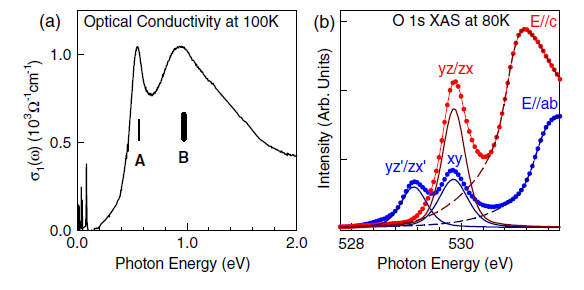 Resonant x-ray studies
Phase-Sensitive Observation of a Spin-Orbital Mott State in Sr2IrO4
B. J. Kim et al., Science 323, 1329 (2009)
Resonant X-ray Spectroscopy  
Contains information from quantum interference 
of different scattering paths
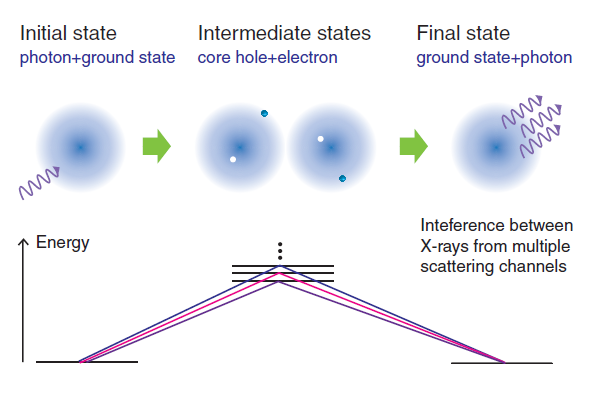 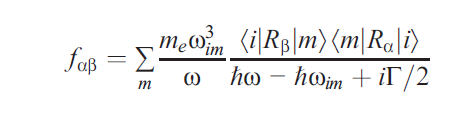 Phase-sensitive measurements
Jeff = ½ states – linear combinations of xy, yz, zx that differ in phase
No phase difference for simple t2g states (real wave fns.) 
Scattering amplitudes depend on phase differences between states
→ Test Jeff = ½  model vs. S = ½
Phase-Sensitive Observation of a Spin-Orbital Mott State in Sr2IrO4
B. J. Kim et al., Science 323, 1329 (2009)
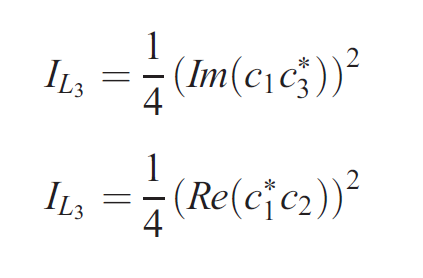 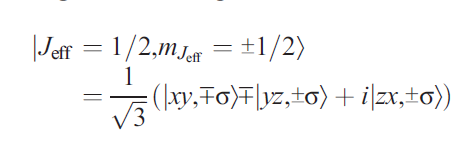 Results
Phase-Sensitive Observation of a Spin-Orbital Mott State in Sr2IrO4
B. J. Kim et al., Science 323, 1329 (2009)
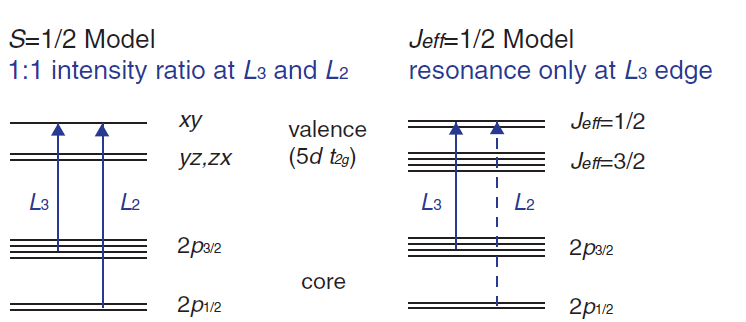 Tuning the I.-m.T. with Structure
How can we tune U/W?
Bandwidth depends on number of Ir nearest neighbors
Grow different Ruddelsden-Popper phases to change W and tune U/W
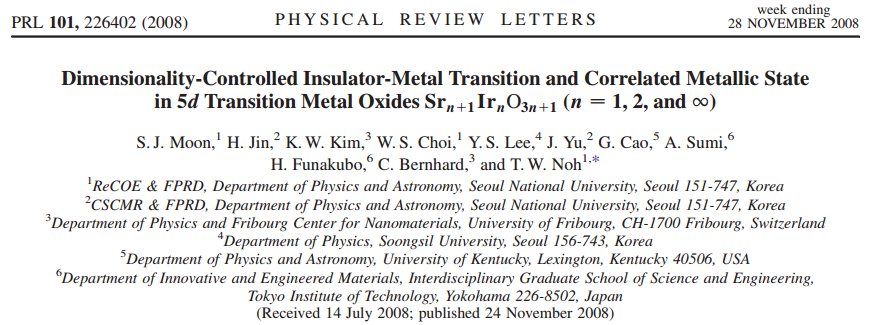 Ruddelsden-Popper phases
Figure from D. A. Zocco et al., J. Phys.: Condens. Matter 26, 255603 (2014)
Srn+1IrnO3n+1

n = 1 Sr2IrO4 
  four nearest neighbors

n = 2 Sr3Ir2O7
  five nearest neighbors

n → infinity SrIrO3 
  (Perovskite on MgO substrate) 
  six nearest neighbors
Results – Lda + U
U = 2 eV
U typically much larger for a Mott Ins, 4-7 eV
S. J. Moon et al., Phys. Rev. Lett. 101, 226402 (2008)
Insulating Sr2IrO4
Barely Insulating Sr3Ir2O7
Correlated Metal SrIrO3
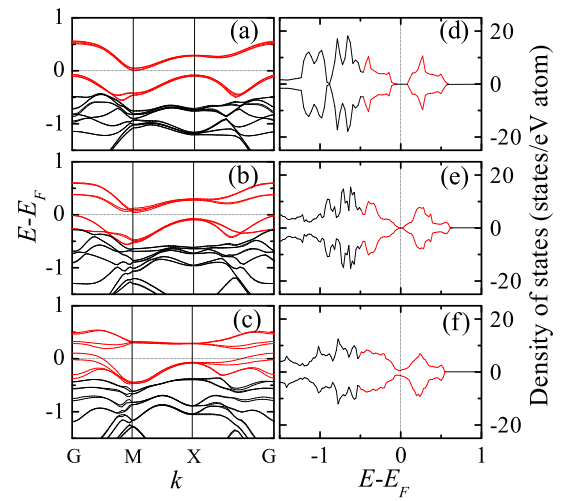 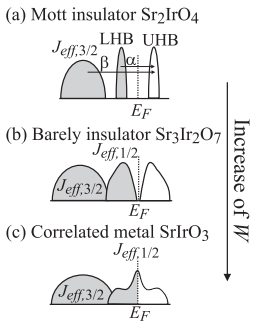 results
S. J. Moon et al., Phys. Rev. Lett. 101, 226402 (2008)
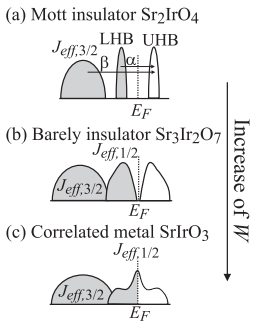 Optical Conductivity
Topological Mott insulators
SOC scales by atomic number as Z4
Hg and Bi – strong SOC, weak correlation (s- and p-states)
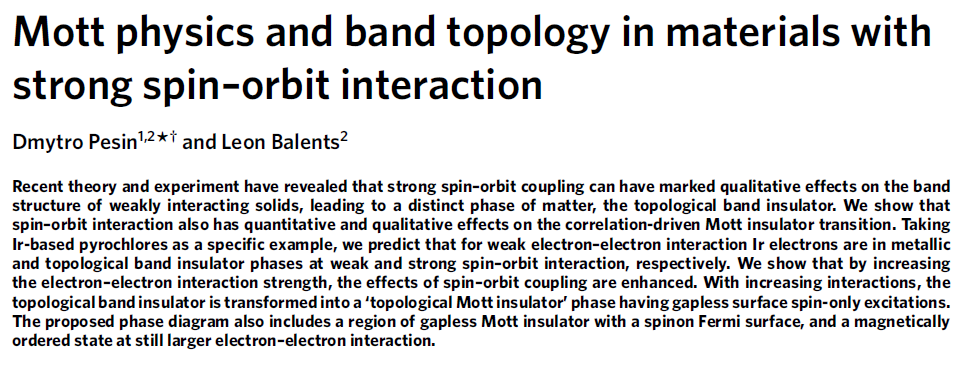 Topological insulators
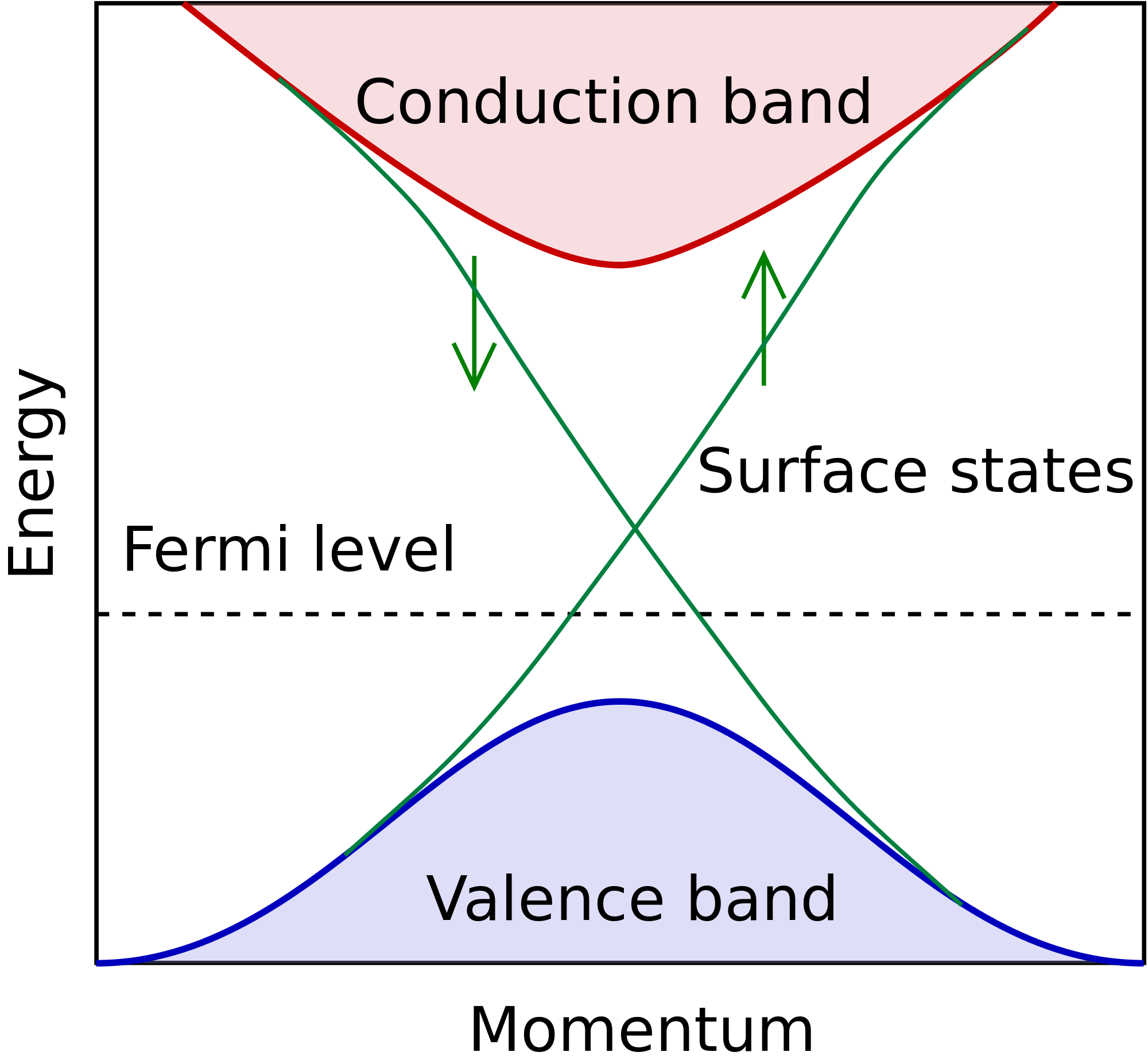 Bulk is insulating
Conducting surface states
Robust against defects 
 topologically protected states
Potential uses for quantum computing
Unusual particle statistics – Dirac fermions (SmB6 – 2014)
Delocalized states resistant against decoherence
Pyrochlore Iridates
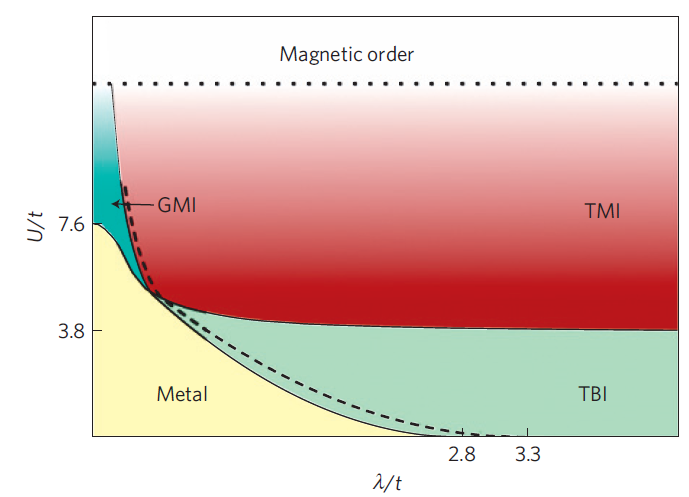 A2(3+)Ir2(4+)O7 
Spinons, quantum criticality
TBI – Topological Band Ins
GMI – Gapless Mott Ins
TMI – Topological Mott Ins
Charge-spin separation
Spinons – gapless spin excitations
Insulating surface states